Getting back to work:Recovering from Covid-19
Tony Wilson, Institute Director, IES
tony.wilson@employment-studies.co.uk
@tonywilsonIES
This has been a crisis like no other
While things are recovering, it won’t be a “V”: this recession will leave a permanent ‘scar’
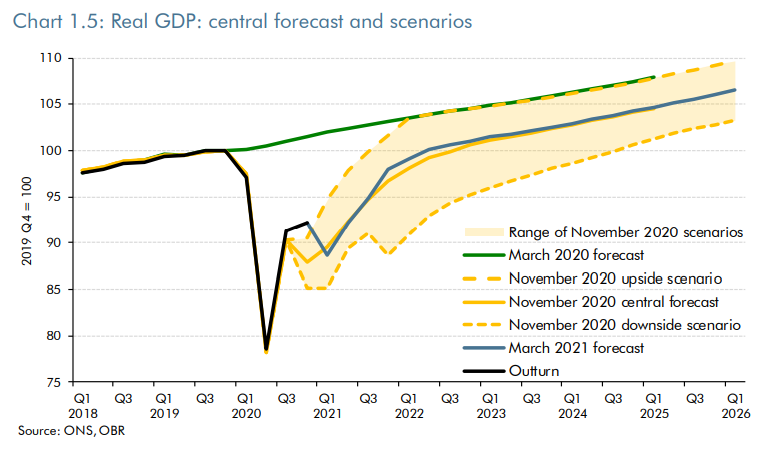 Outturn
November forecast
However, things could have been far worse: We’ve averted an unemployment catastrophe
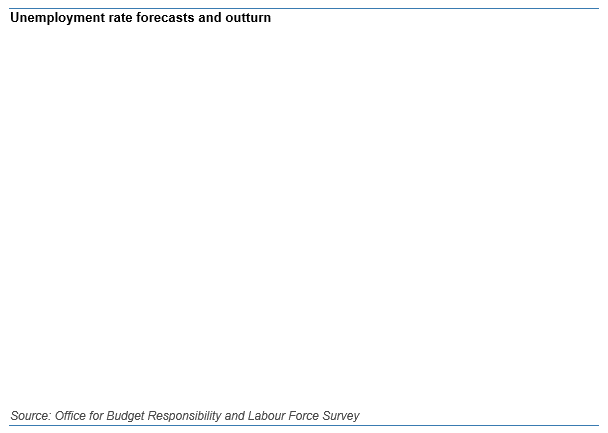 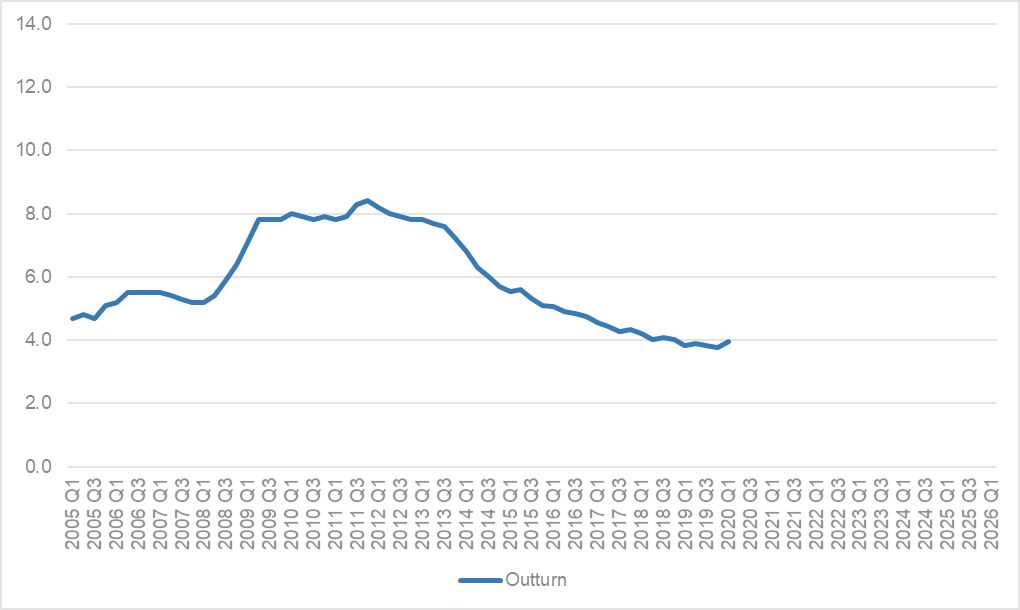 However, things could have been far worse: We’ve averted an unemployment catastrophe
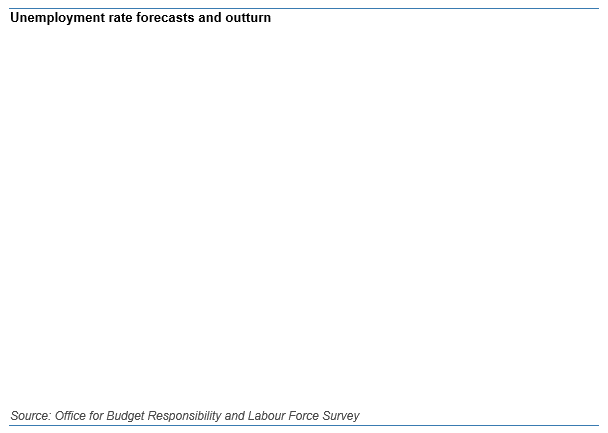 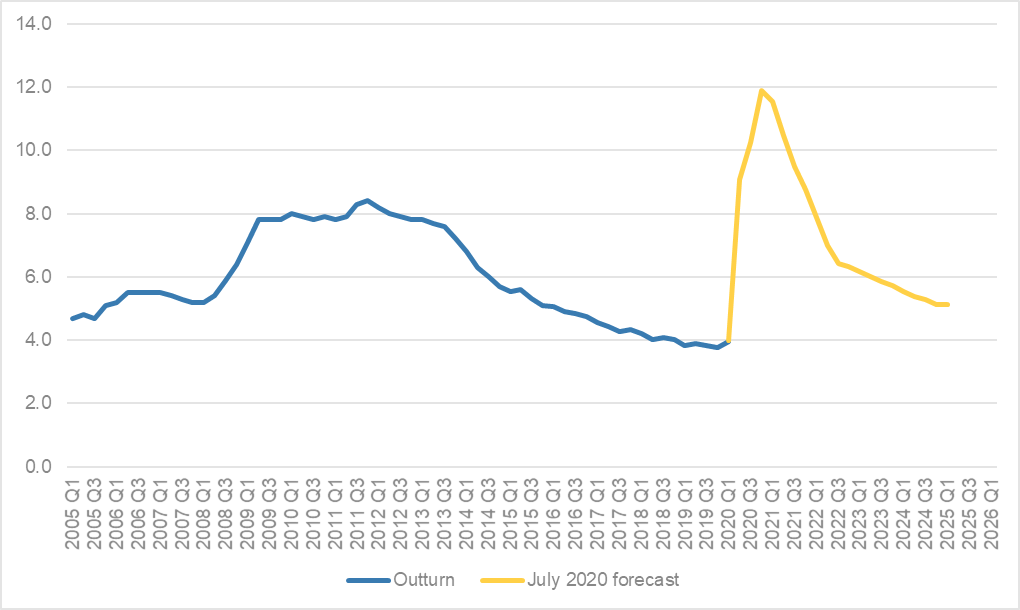 However, things could have been far worse: We’ve averted an unemployment catastrophe
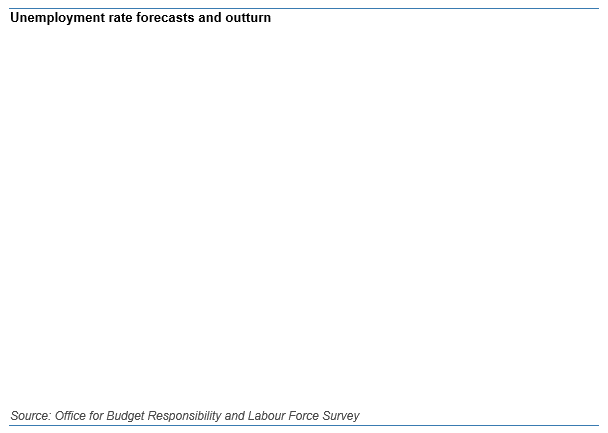 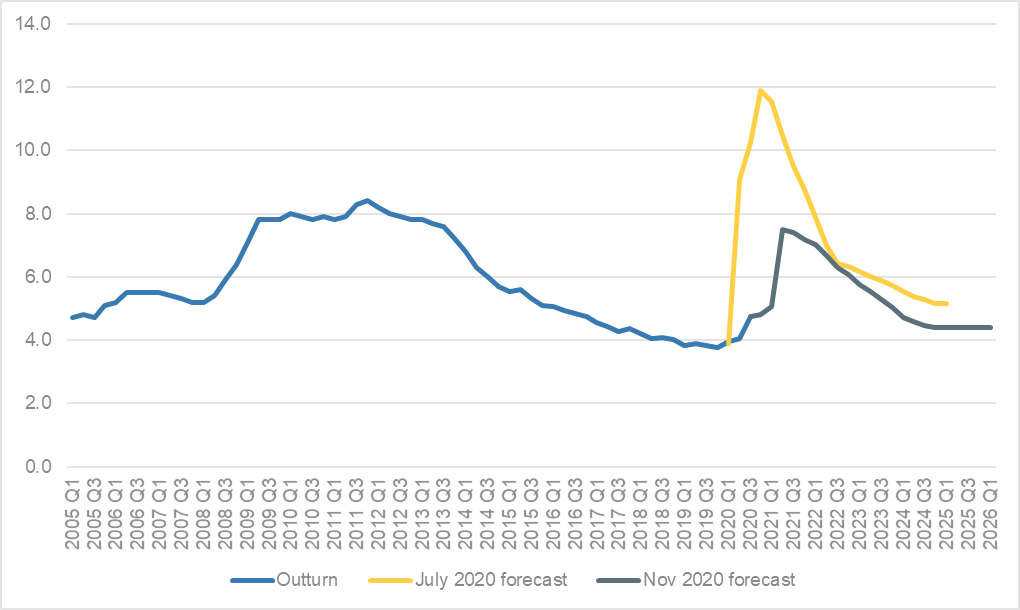 However, things could have been far worse: We’ve averted an unemployment catastrophe
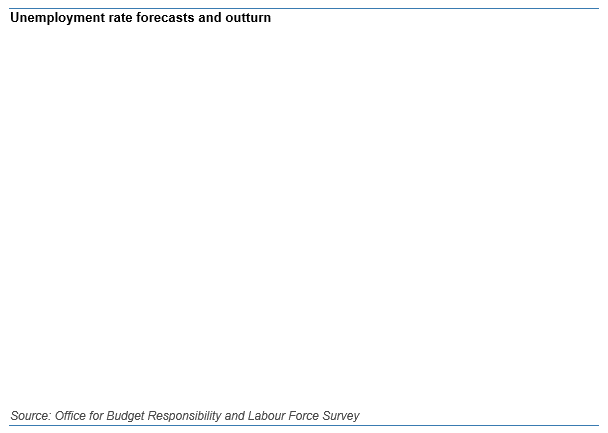 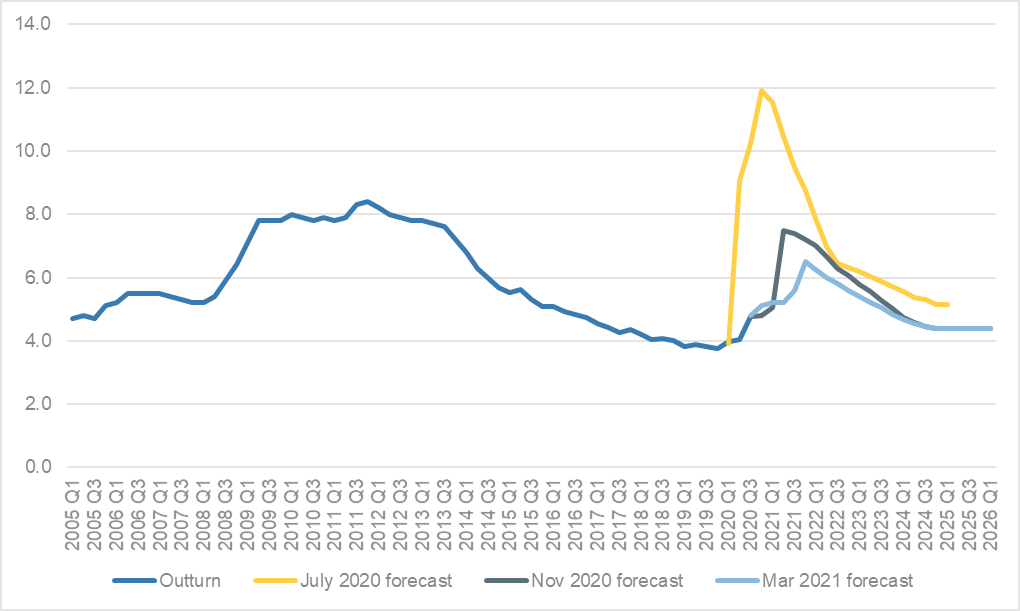 Aided by furlough and short-hours working – with at peak over 10m workers – one third of all – off work or on reduced hours
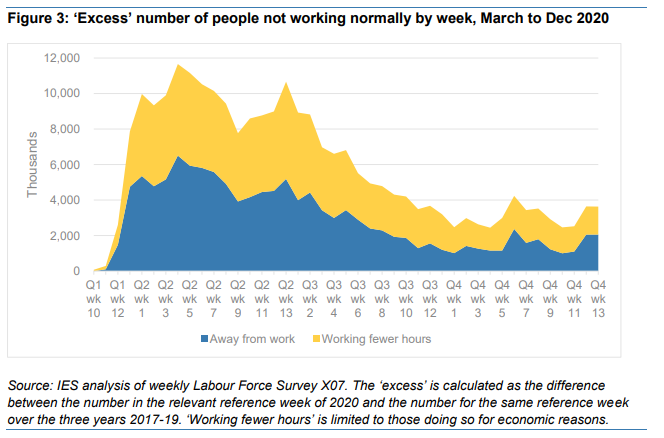 How bad could it have been?
GDP fell by 9.9% in 2020 – largest fall on record
Payrolled employment fell by 800k – likely largest since early 1990s…
… But ‘just’ a 2.7% fall
If employment had followed GDP, it would have fallen by 2.9 million

This crisis will almost certainly lead to the lowest post-recession peak in unemployment since 1975 (when output fell by 2%)
But “could have been worse” is as good as it gets – young people have been hit hard…
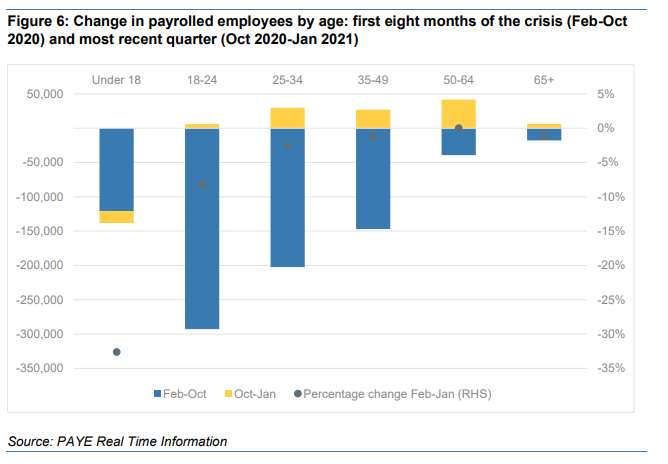 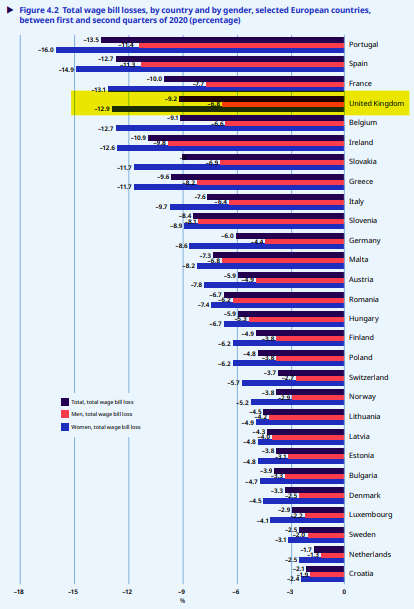 … While our analysis for the ILO found that women in the UK have seen the biggest wage bill loss of any country in Europe…
And our work with Gingerbread illustrates how single parents in particular lost out
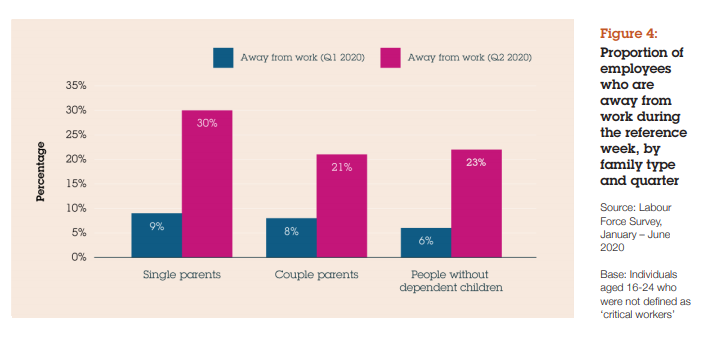 The disability employment gap has stopped narrowing…
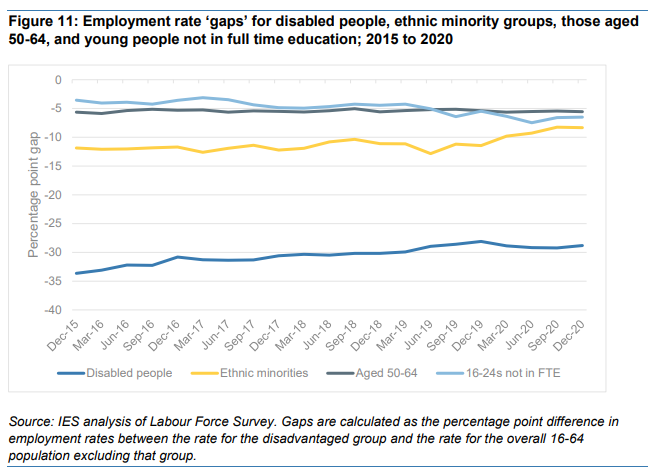 With recent work showing the Black and Asian young people particularly hard hit
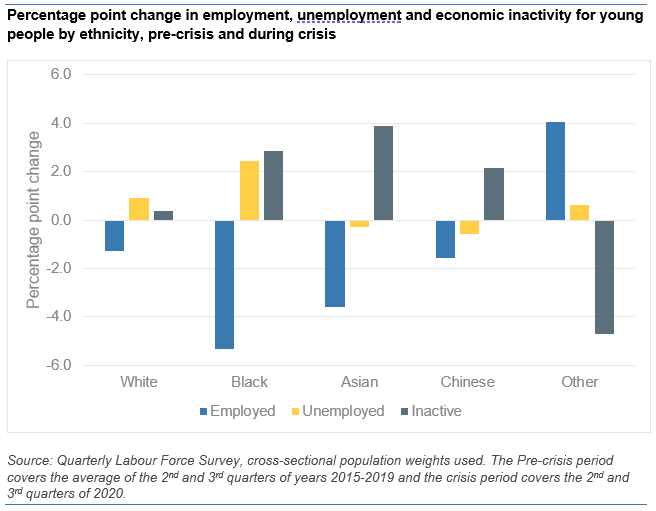 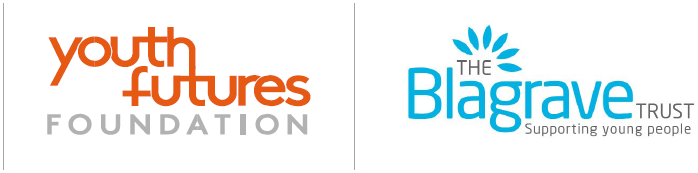 Clear signs that long-term unemployment is on the rise – particularly for young people
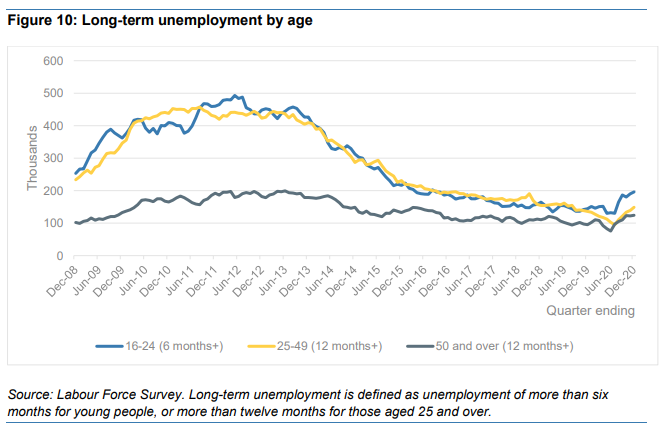 And it’s likely to more than double to around 900k in 2022
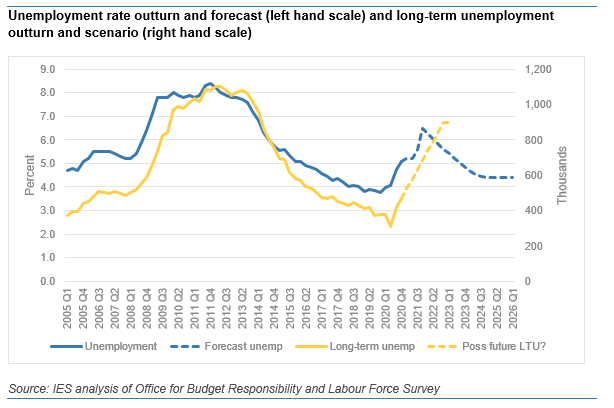 Place: Rises in the claimant count have been pretty similar across areas…
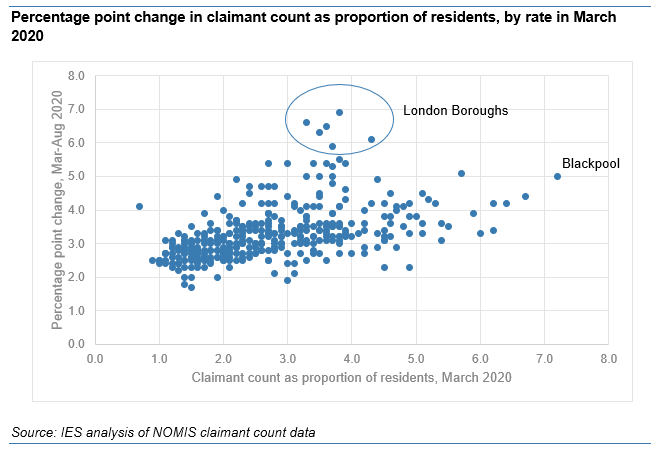 But – looking at claimants per vacancy, inner city, ex-industrial and coastal areas fared worse
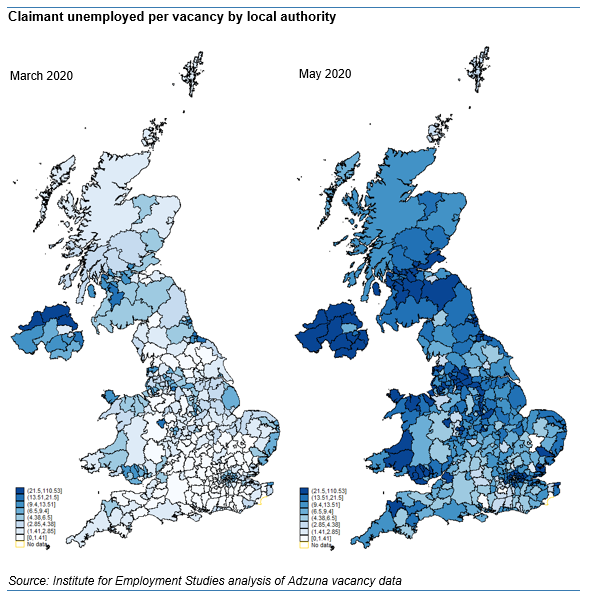 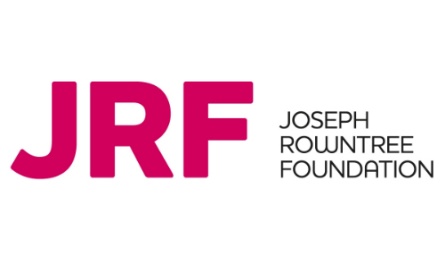 And this has been a crisis for the low paid – more than 3x more likely to have lost jobs
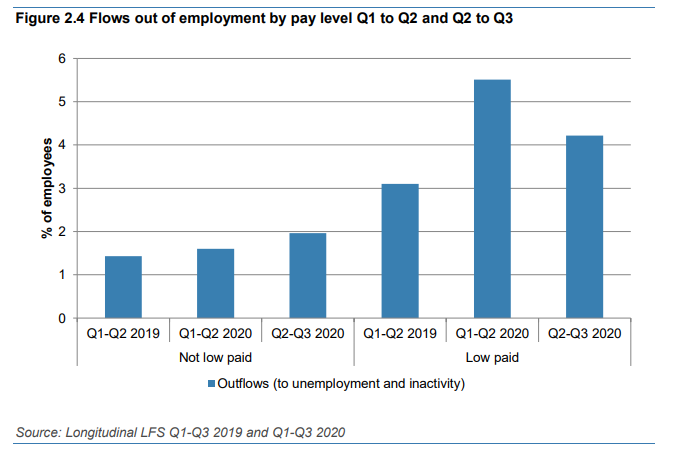 With signs that involuntary temporary and part-time work is on the rise again…
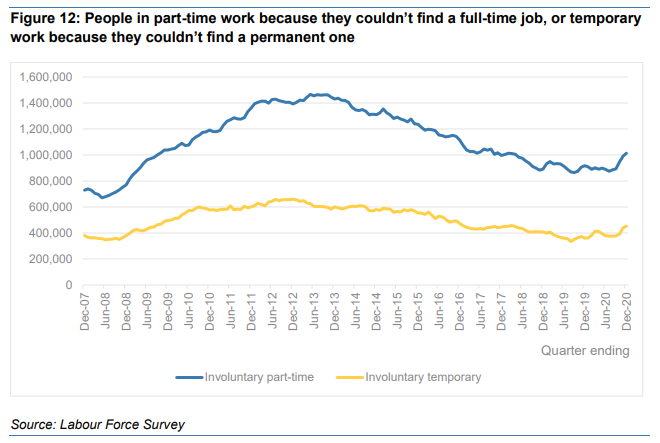 That’s the bad news!
Payrolled employment is now growing, driven by pandemic jobs – but other industries too
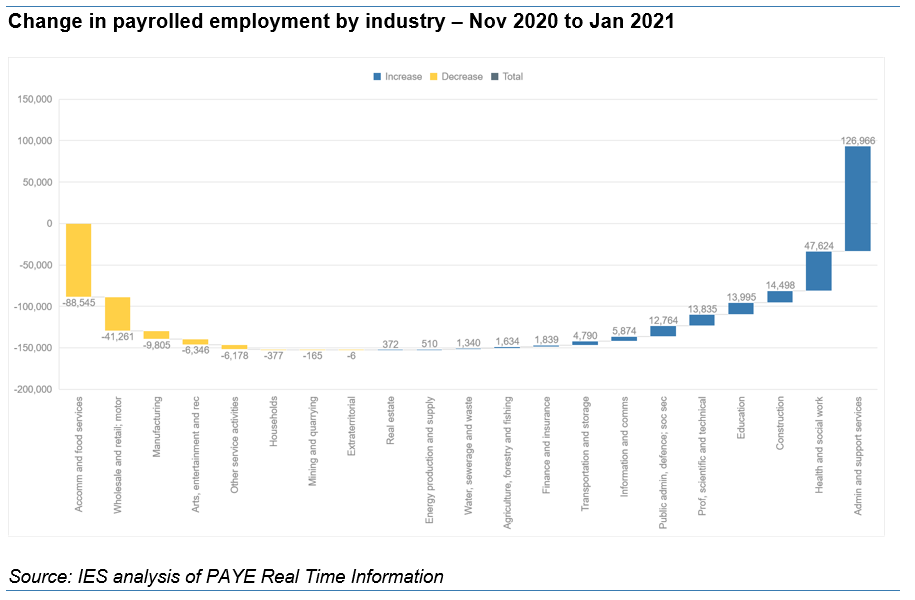 With early signs that this is speeding up a shift from lower to higher skilled work
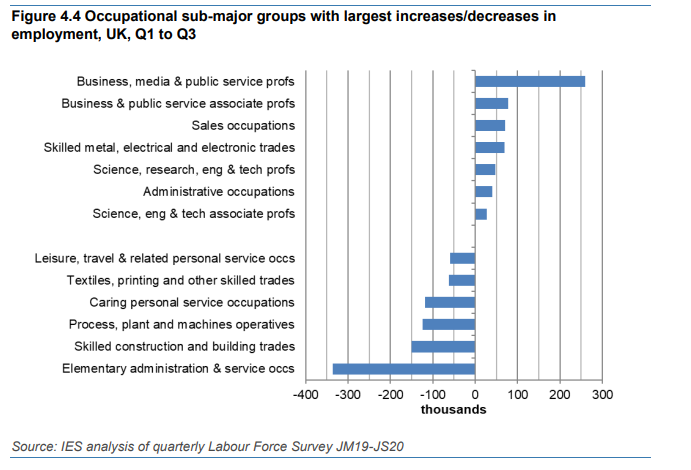 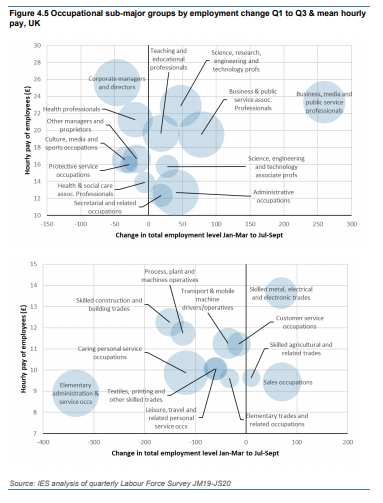 In more detail: occupational growth in a range of areas – how we support these transitions will be key
So… what do we do about all of this?!
Five years ago, in a community centre in Leicester…
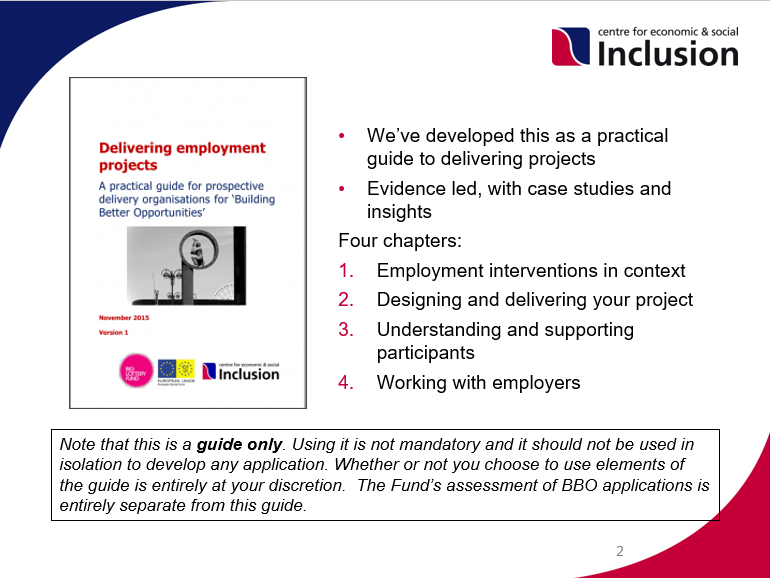 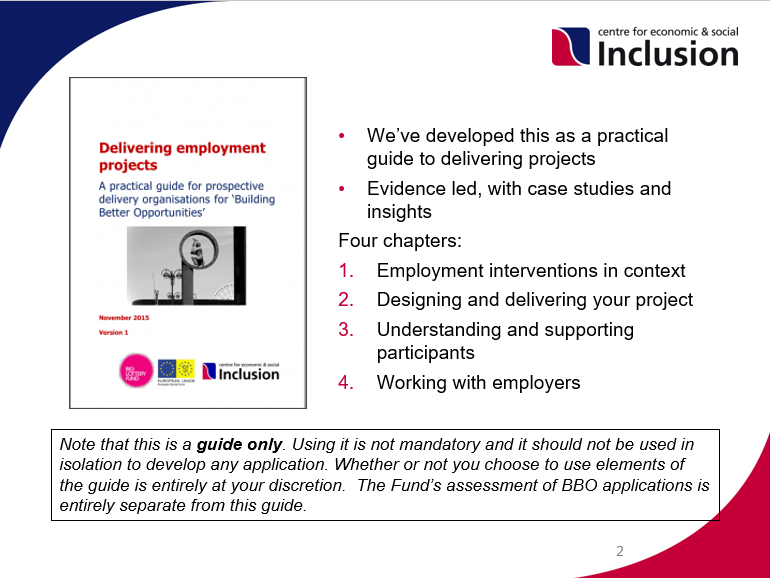 https://archive.learningandwork.org.uk/resource/delivering-employment-projects/
I think that ultimately, this comes down to doing four things well
Clear leadership, accountabilities and co-ordination
Working across services to ensure that all of those who are out of work and want to work, or who are in work and want support, get the help that they need
A relentless focus on the individual
Maintaining contact, (re)building confidence, help for the whole person – not about one programme or service; or only about work
We tilt the scales in favour of the most disadvantaged
Built on effective identification and engagement, partnership working, and no ‘one size fits all’
Effective partnership working
With employers, Jobcentre Plus, colleges and training providers, local government, other community organisations
We may be in the foothills of the social and economic crisis
And the next few years may be tough
But this is also the best opportunity that we have had to achieve lasting change in decades
You are so well placed to help deliver this
We need national leadership and commitments to make this stick, but…
Working locally, we can do a lot to help make work better
Getting back to work:Recovering from Covid-19
Tony Wilson, Institute Director, IES
tony.wilson@employment-studies.co.uk
@tonywilsonIES